Nemzetközi Geodéziai Szövetség
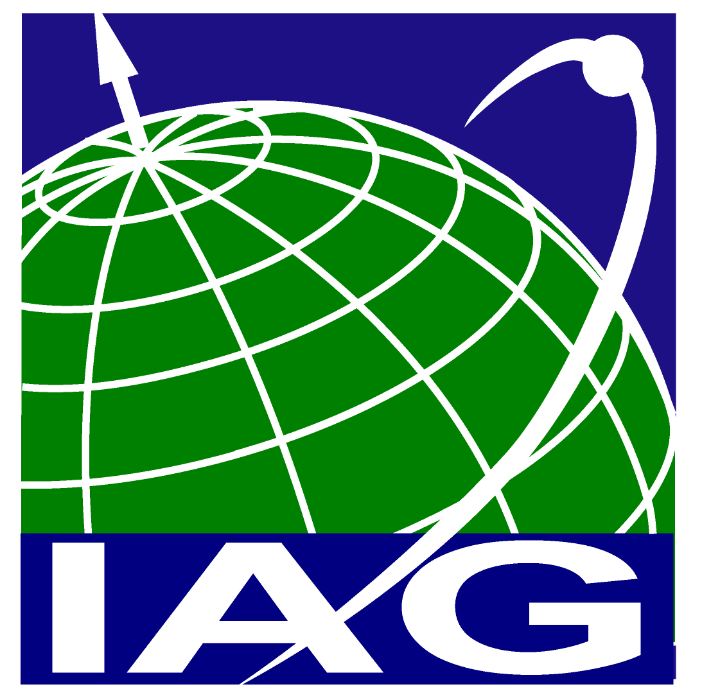 Alapítva: 1862
Geodézia, mint tudomány
Általános geodézia: természetes és mesterséges objektumok alakjának, térbeli elhelyezkedésének meghatározása és ábrázolása.

Felsőgeodézia: A Föld alakjának és nehézségi erőterének meghatározásával foglalkozó tudomány

Motiváció egykor: nagy kiterjedésű területek térképezése és az egységes geometriai ábrázolás alapjainak optimális megteremtése

Ma: a Földalak és a nehézségi erőtér megismerésével, valamint a helymeghatározási eljárásokkal a Föld rendszer jobb megismerése
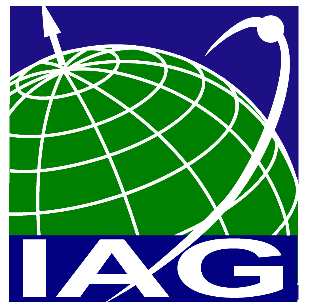 Az IAG céljai
A Föld megfigyelésével és a globális környezetünk változásával kapcsolatos geodéziai problémák tanulmányozása a lehető legnagyobb pontossági igények mellett, beleértve:
A globális és regionális vonatkoztatási rendszerek definiálása, létrehozása és fenntartása interdiszciplináris célokra. 
A Föld és a bolygók forgásának tanulmányozása
Helymeghatározás és felszínmozgások meghatározása
Nehézségi erőtér és annak változásai
Óceánok, tengerek és a jégtakarók felszínének vizsgálata
Légkörrel és hidroszférával kapcsolatos geodéziai vizsgálatok
Időtranszferrel kapcsolatos geodéziai tanulmányok
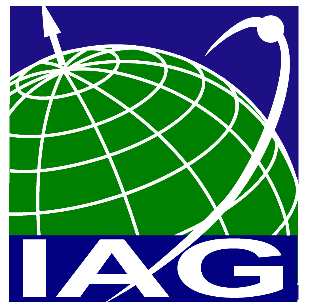 IAG felépítése
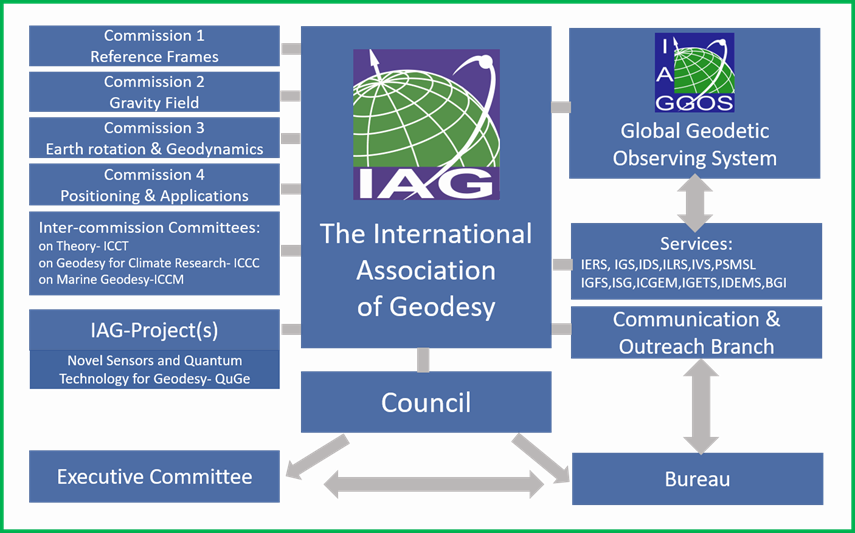 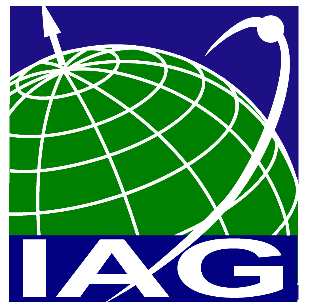 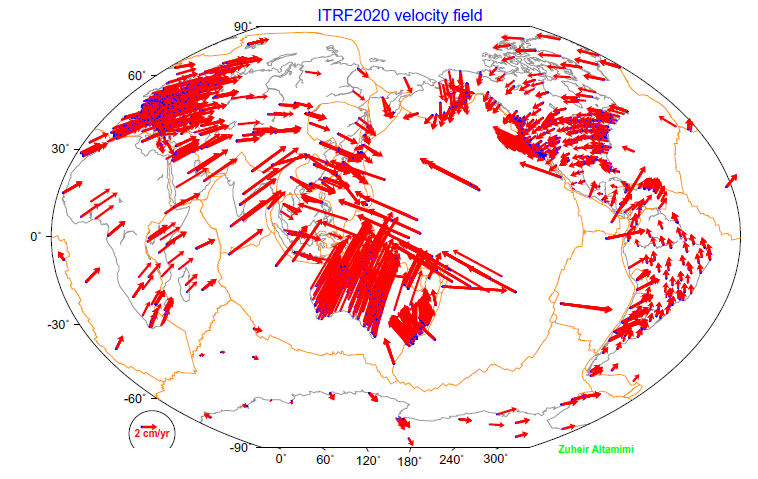 1. Bizottság: Vonatkoztatási rendszerek
- Űrgeodéziai eljárások koordinálása
- Globális vonatkoztatási rendszerek
- Regionális vonatkoztatási rendszerek
- Az égi és a földi vonatkoztatási rendszerek kapcsolata
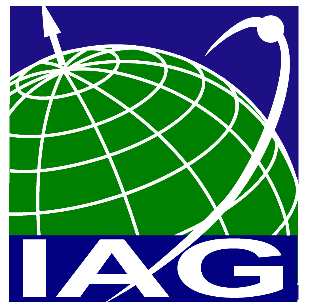 2. Bizottság: Nehézségi erőtér
- Földi, tengeri és légi gravimetria
- Geoid, fizikai magassági rendszerek és a magassági rendszerek egységesítése
- Műholdas gravimetriai küldetések
- Regionális geoidmeghatározások
- Műholdas altimetria
- Nehézségi erőtér inverziója és Földi tömegátrendeződések
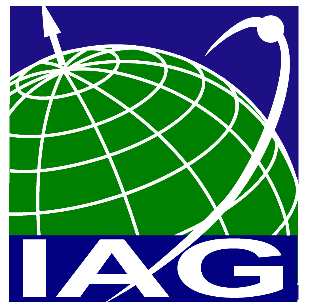 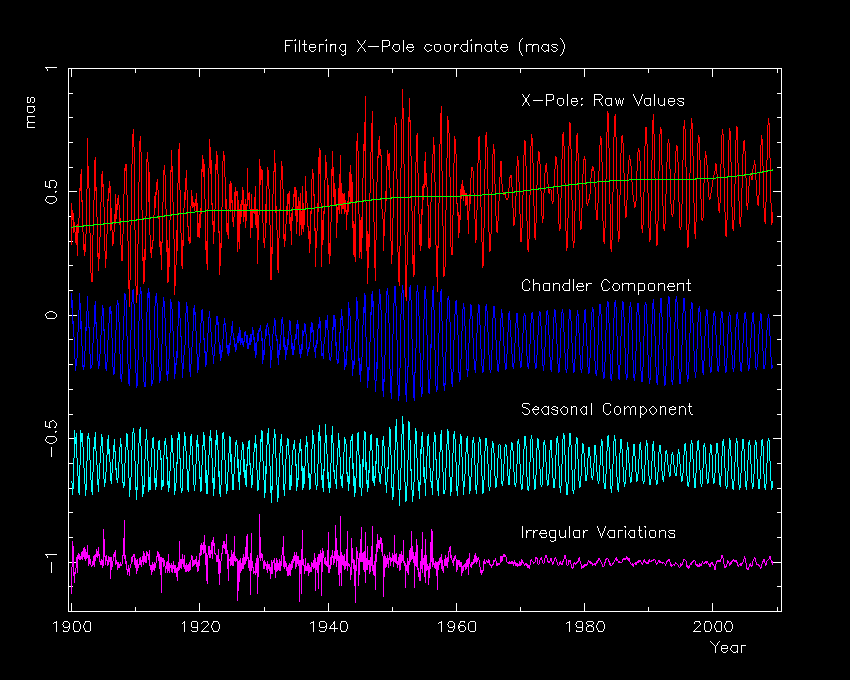 3. Bizottság: Földforgás és geodinamika
- Földi árapály és geodinamika
- Vulkánok geodéziája (IAVCEI-jel közösen)
- Földforgás és geofizikai folyadékok
- Krioszféra deformációja (IACS-sel közösen)
- Szeizmogeodézia (IASPEI-jel közösen)

Közös munkacsoportok:
- Geodéziai, szeizmikus és geodinamikai peremfeltételek az izosztatikus relaxációhoz (GIA) – IASPEI-jel közösen
- A Föld forgását leíró modellek pontosítása (IAU-val közösen)
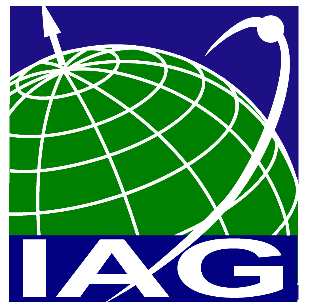 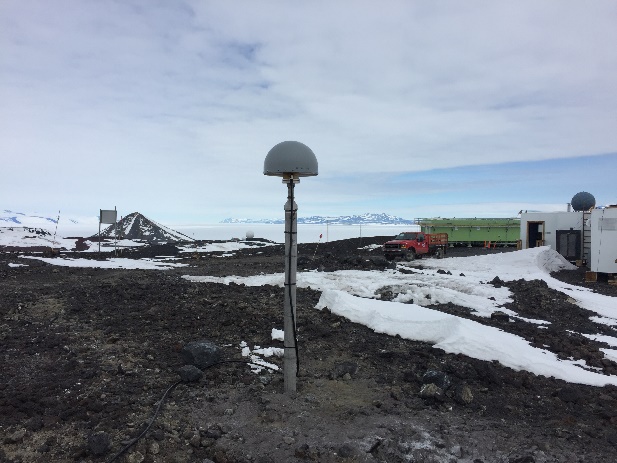 4. Bizottság: Helymeghatározás és alkalmazásai
- Új helymeghatározási technikák és GNSS kiegészítő rendszerek
- Multi frekvenciás, multi-konstellációs GNSS
- Légköri távérzékelés
- GNSS integritás és minőségellenőrzés
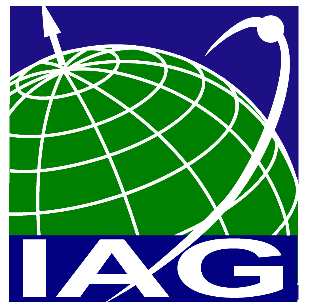 Az IAG szolgálatai
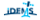 International Digital Elevation Model Service (IDEMS)
International Centre for Global Earth Models (ICGEM)
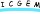 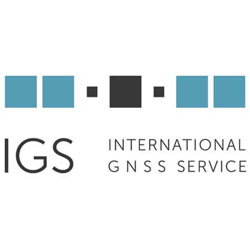 International GNSS Service (IGS)
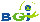 International Gravimetric Bureau (BGI)
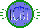 International Geodynamics and Earth Tide Service (IGETS)
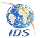 International Doris Service (IDS)
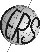 International Earth Rotation and Reference Systems Service (IERS)
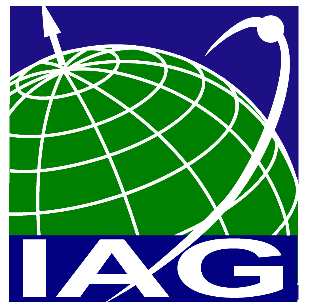 Az IAG szolgálatai
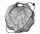 International Service for the Geoid (ISG)
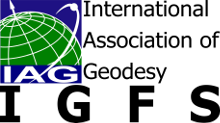 International Gravity Field Service (IGFS)
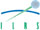 International Laser Ranging Service (ILRS)
Permanent Service for Mean Sea Level (PSMSL)
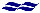 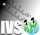 International VLBI Service for Geodesy and Astrometry (IVS)
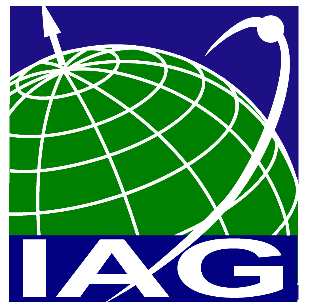 IAG Projekt és ICC-k
ICC on Theory

ICC on Geodesy for Climate:
- éghajlatváltozás hatása a földforgás paraméterekre
- geodéziai troposzféra becslések minőségellenőrzése éghajlatváltozási alkalmazásokhoz
- geodéziai adatok alkalmazása a pólusok éghajlatváltozási hatásainak modellezésére
- tengerszint és felszínmozgás
- a monszun megértése geodéziai eszközökkel
- éghajlat indukált tömegátrendeződések vizsgálata
- éghajlatváltozás szimulációk validálása geodéziai adatokkal

ICC on Marine Geodesy
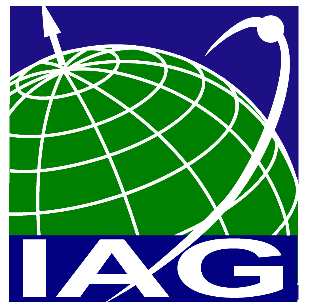 IAG Projekt és ICC-k
IAG Projekt: Novel Sensors and Quantum Technology for Geodesy

- űrbeli és földi kvantum gravimetria
- gravitációs űrmissziók számára lézeres interferométer mérések
- relativisztikus geodézia (gravitációs hatások vizsgálata időméréssel)
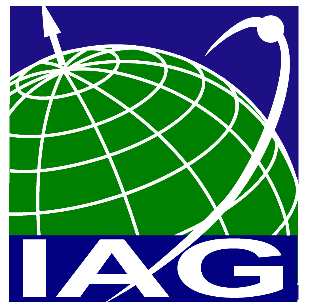 A Globális Geodéziai Megfigyelő Rendszer
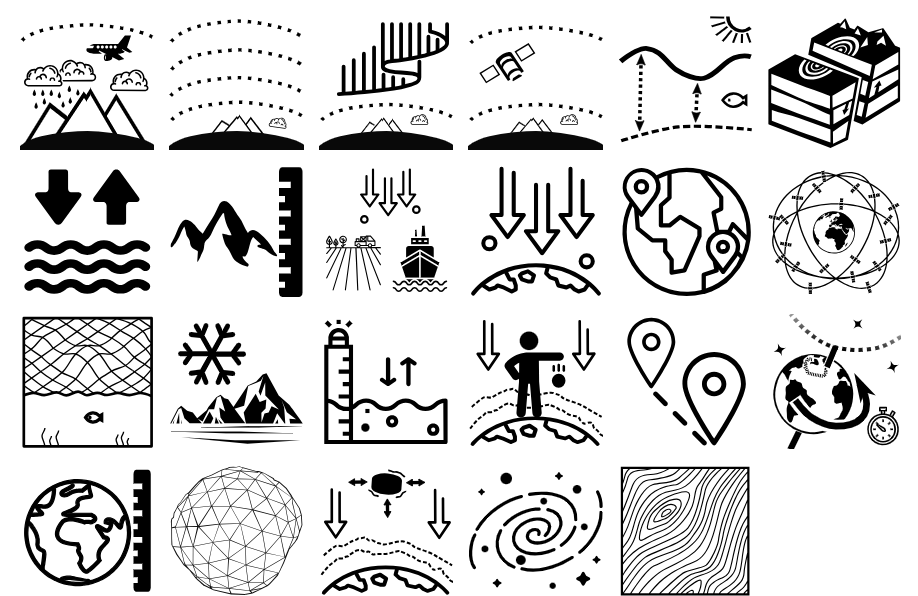 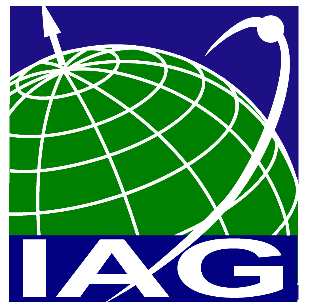 Hazai kutatóintézetek
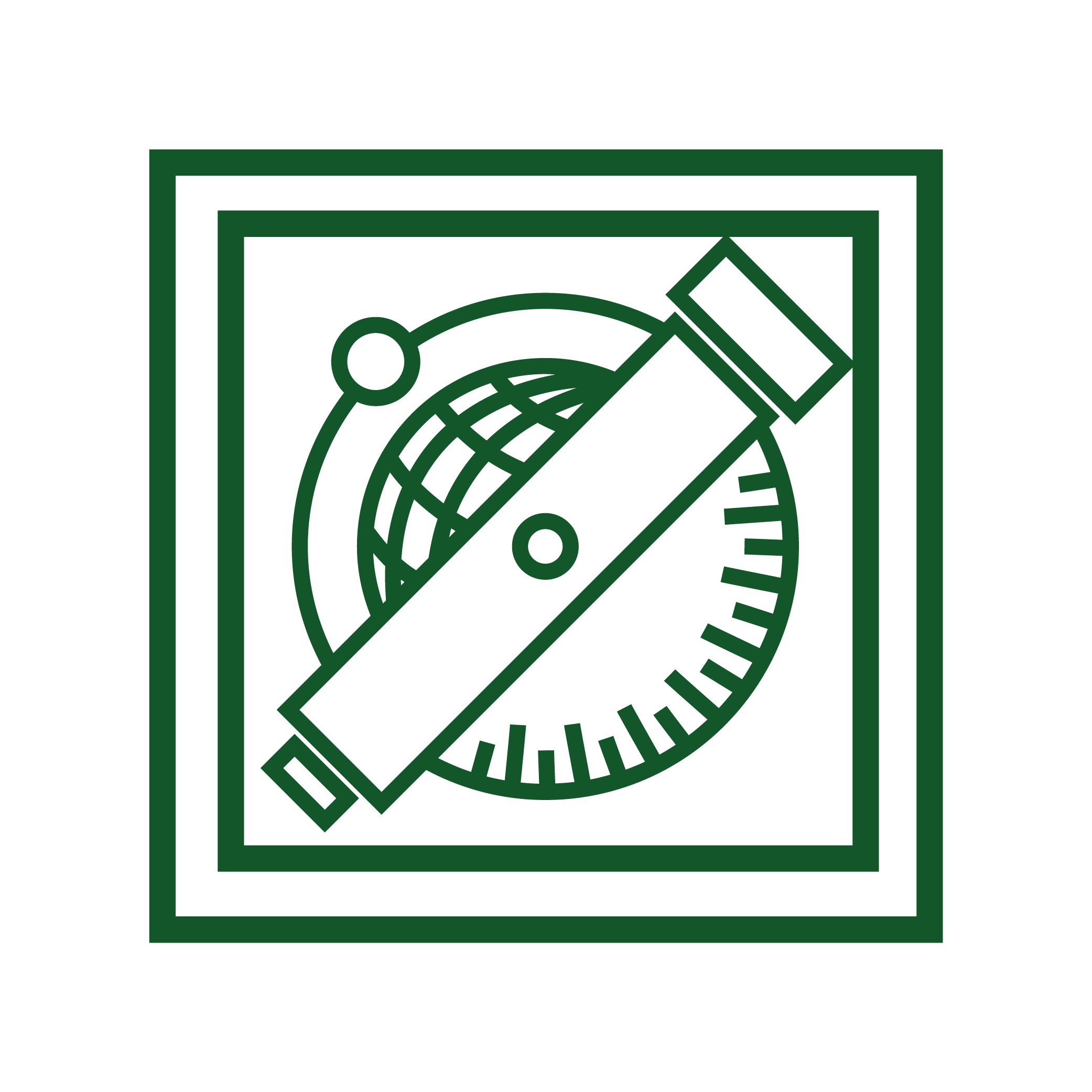 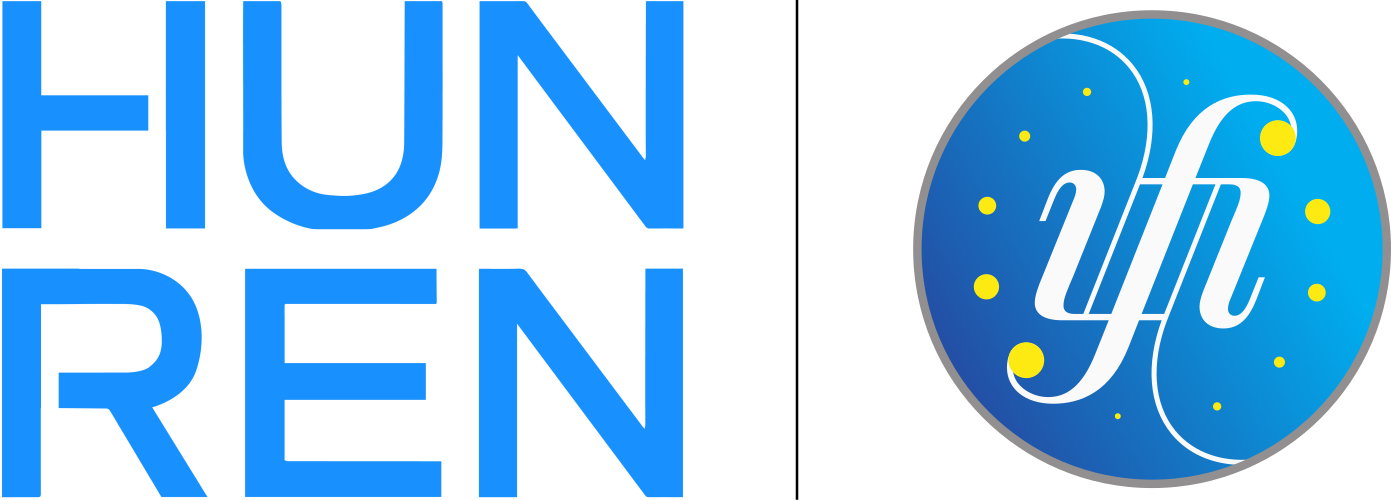 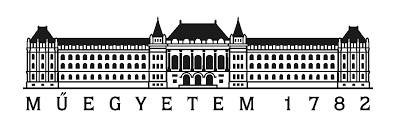 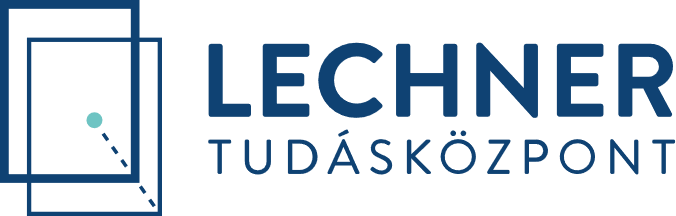 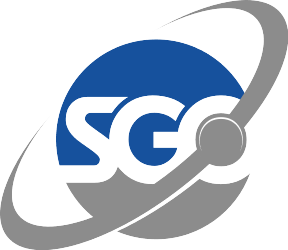 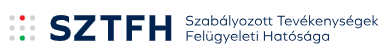 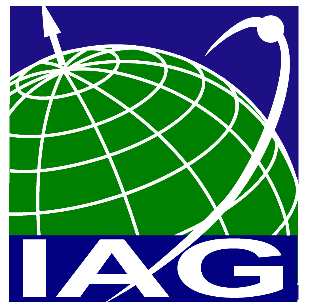